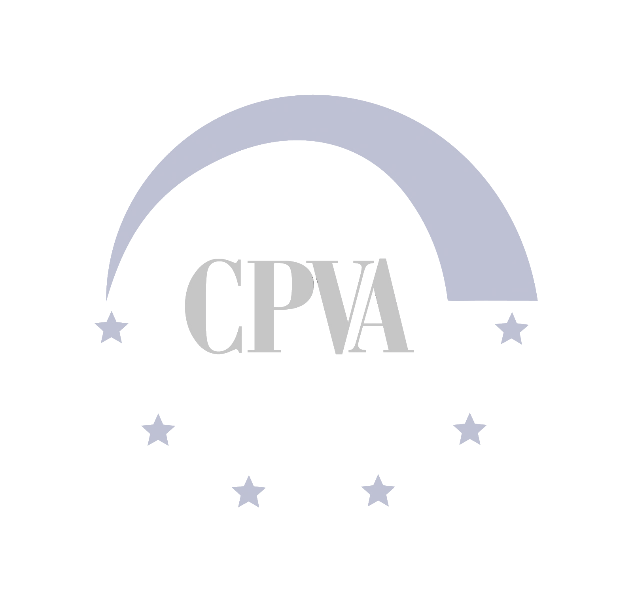 Įgyvendinimo procesas
Kvietimų planai, kvietimo organizavimas
RPT parengia bei teikia CPVA Projektų kvietimo planą;

CPVA projektams pagal RPL_PžP finansuoti rengia informaciją  projektų pareiškėjams ir skelbia kvietimus teikti projektų įgyvendinimo planus; 

RPT gali nustatyti  papildomus reikalavimus (pavyzdžiui, parengtumo, išankstinių sąlygų įvykdymo patvirtinimo), šie reikalavimai įtraukiami į kvietimo informaciją;
Veiksmų ir išteklių planavimas, projekto įgyvendinimo plano rengimas, pateikimas
-Savivaldybės:
Planuoja savivaldybės biudžetą, kitus nuosavus išteklius ir skolinimąsi;
pildo išankstines sąlygas ir parengtumo reikalavimus. 

Savivaldybės/projektų vykdytojai
Rengia projektų įgyvendinimo planus ir investicinius projektus (taikoma nuo 1` mln. EUR) ir teikia CPVA vertinimui.
Projekto įgyvendinimo plano vertinimas, sutarties pasirašymas
CPVA:
vertina projektų įgyvendinimo planus (projektų atitiktį atrankos kriterijams, kitiems reikalavimams, finansinį projektų pajėgumą , kt. jeigu yra poreikis parenka projektams finansuoti tinkamus finansavimo šaltinius, vertina galimus projektų finansavimo būdus); 
 priima sprendimą dėl projektų finansavimo; 
sudaro projektų finansavimo sutartis (su savivaldybe arba kitu  projekto vykdytoju).
Projekto veiklų įgyvendinimas
Savivaldybės/projekto vykdytojai
įgyvendina projektų veiklas.
Projektų stebėsena ir kontrolė
CPVA:
teikia RPT informaciją apie sudarytas RPL_PžP projektų finansavimo sutartis;
vykdo projektų įgyvendinimo pažangos vertinimą, prireikus imasi veiksmų pažangai užtikrinti;
rengia projektų įgyvendinimo pažangos ataskaitas ir teikia jas RPT ir ministerijoms;
 kiekvienais metais iki sausio 15 dienos informuoja ministerijas apie pažangos lėšų panaudojimą įgyvendinant RPL_PžP.
Savivaldybės:
 užtikrina vidinės savikontrolės sistemą, prižiūri rangovus, paslaugų teikėjus, surenka informaciją iš partnerių ir kitų suinteresuotų šalių
RPL_PžP įgyvendinimo prognozės, išteklių poreikio nustatymas
CPVA:
kiekvienais metais iki kovo 1 d. teikia ministerijoms ir RPT  valstybės biudžeto asignavimų RPL_PžP ateinantiems 3 biudžetiniams metams prognozes;
kiekvieną ketvirtį, įvertinusi projektų vykdytojų pateiktą informaciją, sudaro projektų išlaidų apmokėjimo prognozes 
Ministerijos:
atsižvelgdamos iš VRM ir CPVA gautą informaciją ir savo turimą informaciją:
 savo strateginiuose veiklos planuoja valstybės biudžeto asignavimų poreikį regioninėms pažangos priemonėms ateinantiems biudžetiniams metams;
rengia informaciją atitinkamų PP ir finansavimo šaltinio veiksmų programos įgyvendinimo ataskaitoms.
Kas keičiasi ?
Projekto vykdytojas regs ne paraišką o Projekto įgyvendinimo planą

Didesniems nei 1 M projektams reikės rengti Investicinį projektą

 Nebelieka RPT tarpinio tikrinimo IP prieš įtraukiant į projektų sąrašą, visą vertinimą atliks CPVA 

Specialieji ir prioritetiniai projektų atrankos kriterijai (jei reikia) bus nustatyti ir projektų sąrašas bus sudarytas Regiono plėtros plano pažangos priemonėje
Contacts
Phone: +370 5 251 4400
E-mail: info@cpva.lt
Website
www.cpva.lt
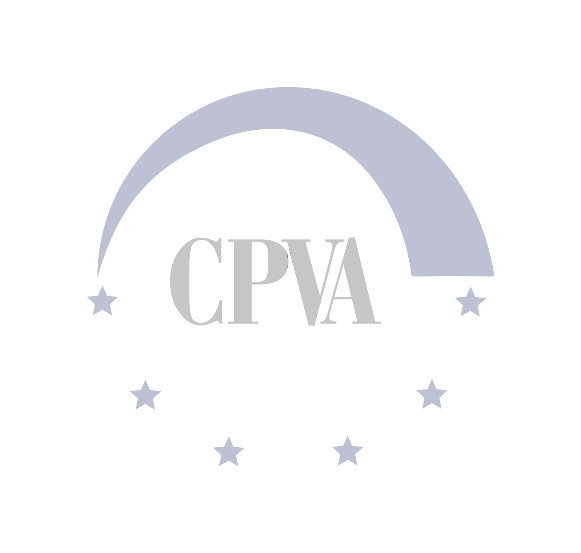 Address
S. Konarskio str. 13, Vilnius, Lithuania